Current status of 
the compact 2.45 GHz ECR Ion Source at FLNR JINR
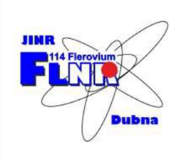 Riyaz Fatkullin (ITEP, JINR)
Sergey Bogomolov (FLNR JINR)
Andrey Efremov (FLNR JINR)
Vladimir Loginov (FLNR JINR)
Yuri Kostukhov (FLNR JINR)
Andrey Bondarchenko (FLNR JINR)
AYSS 2018, 23-27 April 2018
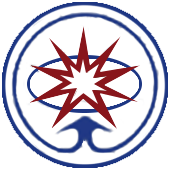 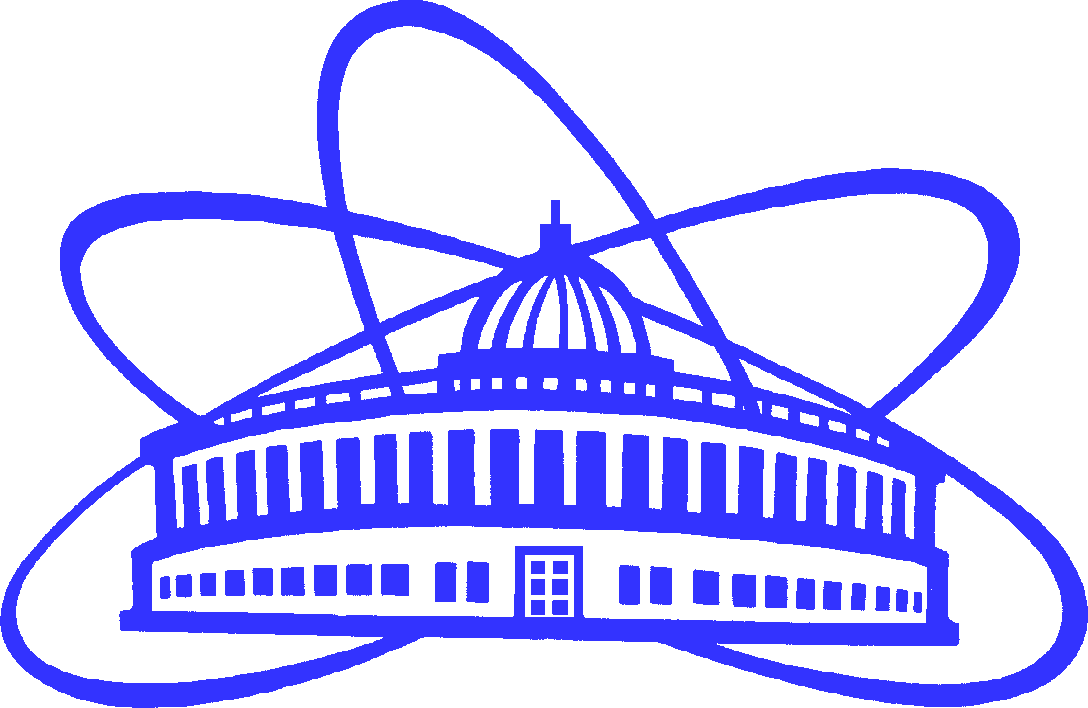 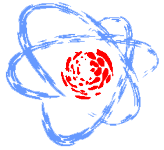 ECR Ion Source
Basic principles
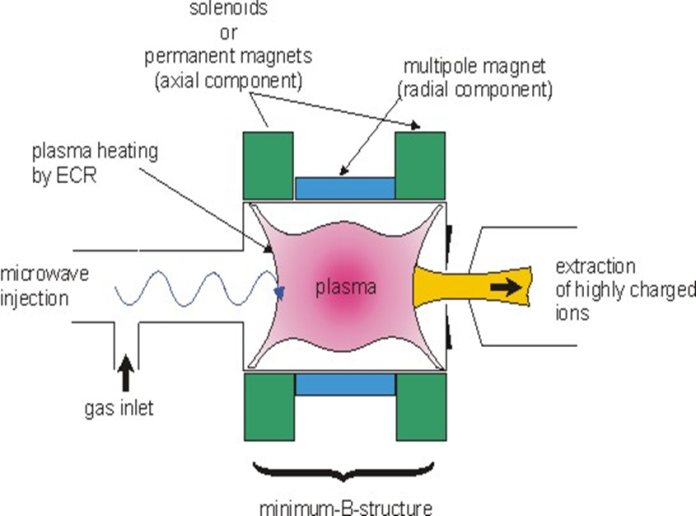 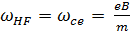 ECR – Electron Cyclotron Resonance
In ECR ion sources the plasma heating is based on the energy transfer from microwaves to electrons via electron cyclotron resonance in external magnetic field. The electron cyclotron frequency is matched with the microwave frequency – heating is mainly transverse
Concept
Compact ion source
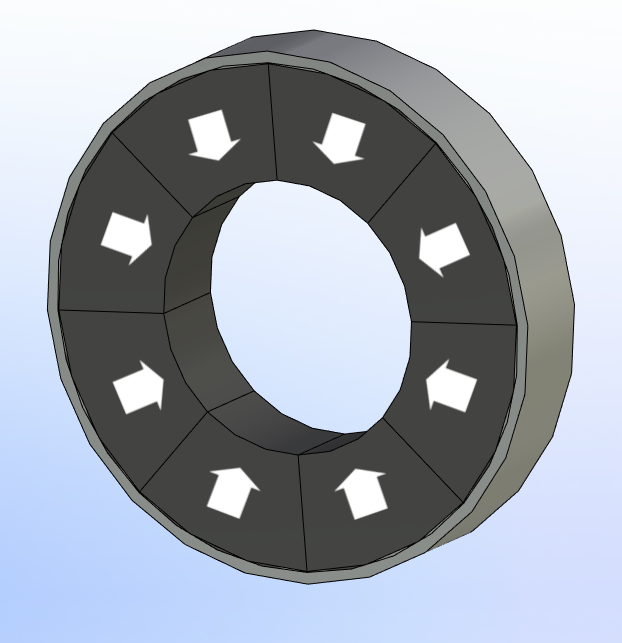 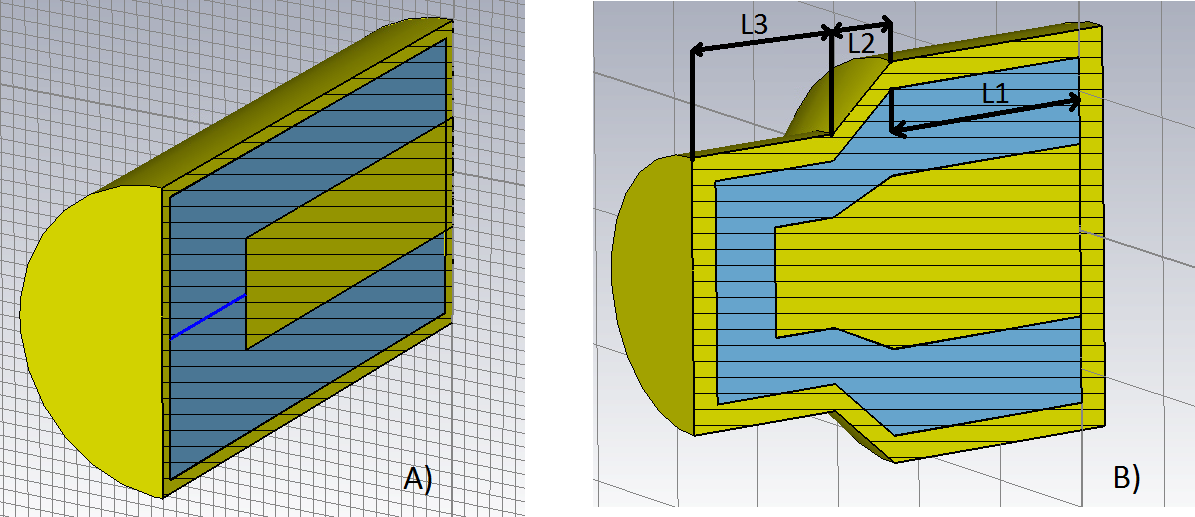 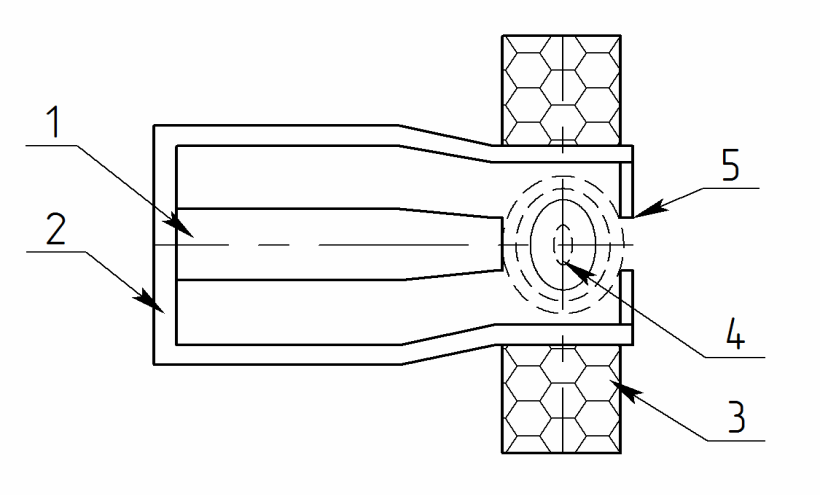 Radially magnetized permanent magnet ring
Coaxial resonator
Outline
Size: 120 x 70 x 60 mm
Generation of 1+ ions 
Low operation power and production cost
Compact ECR ion source
Timeline
Compact 2.45 GHz ECR Ion Source
January
2018
Summer 2016
June
2017
July
2017
Design
Production
First test
Second test
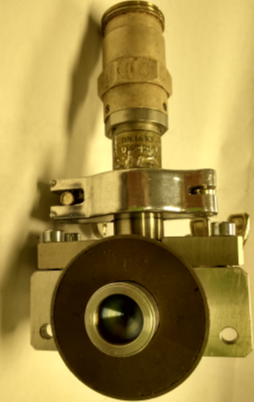 Computer design with CST Studio Suite 
(July-August)
Ion source was produced and fully assembled
Measurement of ion current and ignition power
New test stand: ion spectra, higher current
Test stand 2017
Outline
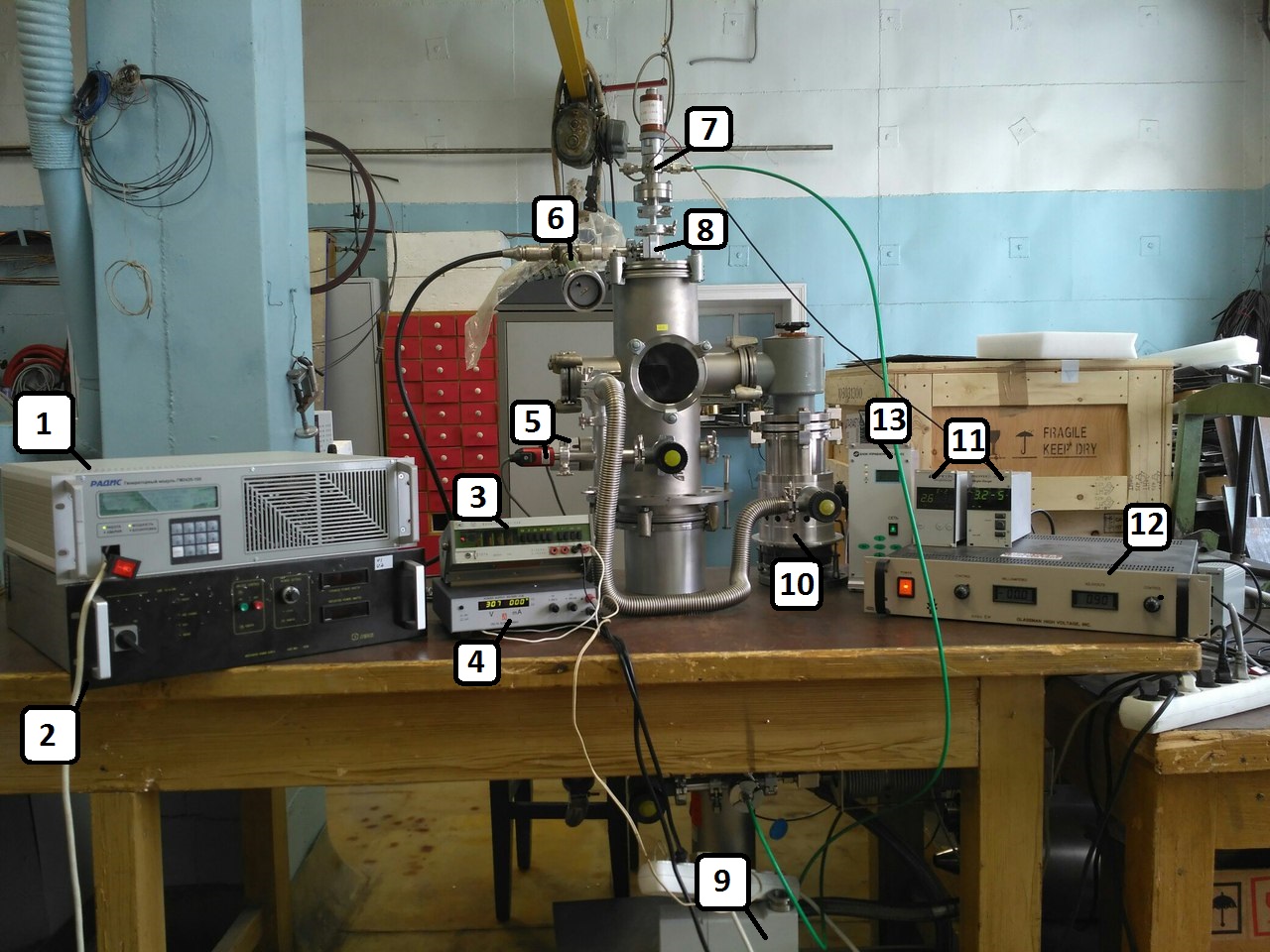 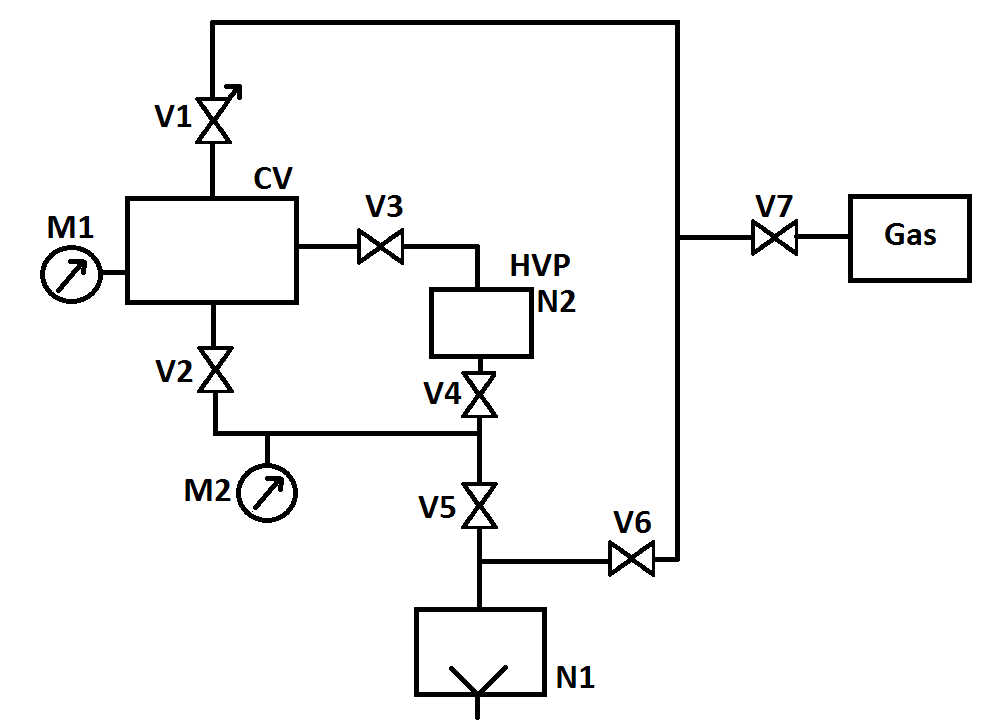 Pressure			     torr
Voltage at the puller electrode U = - 300V	   
Generator’s frequency 		          MHz
Injected power 	            W
Gases:	Ar, He, Ne
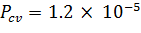 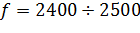 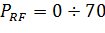 Aim of experiment
Determination of lower limit of injected power for discharge ignition for different discharge conditions (discharge gap, frequency, gas flow)
1
Measurement of extracted current (current of puller electrode) at different discharge parameters (injected power, frequency and gas flow)
2
3
Measurement of puller electrode current for different discharge gaps
Results 2017
1
Max current I = 177 µA (He)
2
Min pressure P =  4.2x10 -6 torr
3
Min ignition power P = 0.5 W
4
2.45 GHz easy to discharge, 2.5 GHz max current
Test stand 2018
Outline
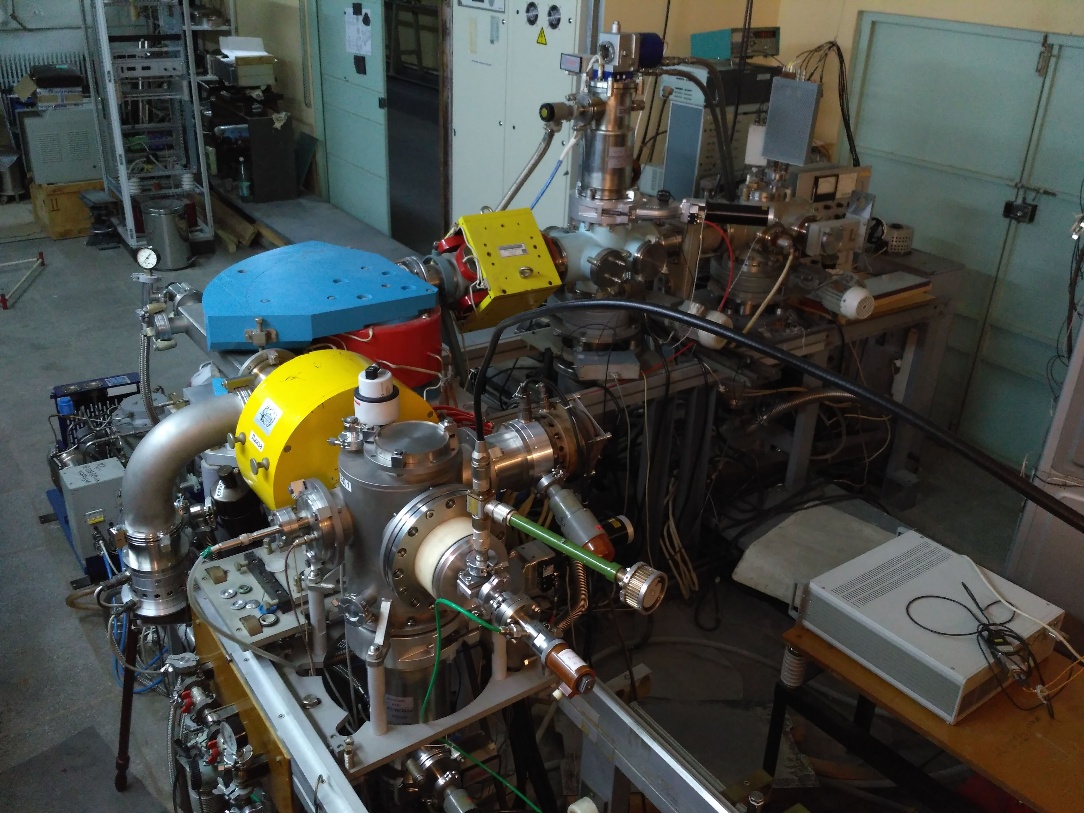 Pressure:	 10-6 ÷ 10-5   torr
Uex = 9 ÷ 15 kV	   
Generator’s frequency:	2400÷2500    MHz
Injected power:  0 ÷ 100  W
Gases:	He, H2
Aim of experiment
1
To obtain spectra of hydrogen and helium
2
To find solutions to increase output current
Results
Test 2018
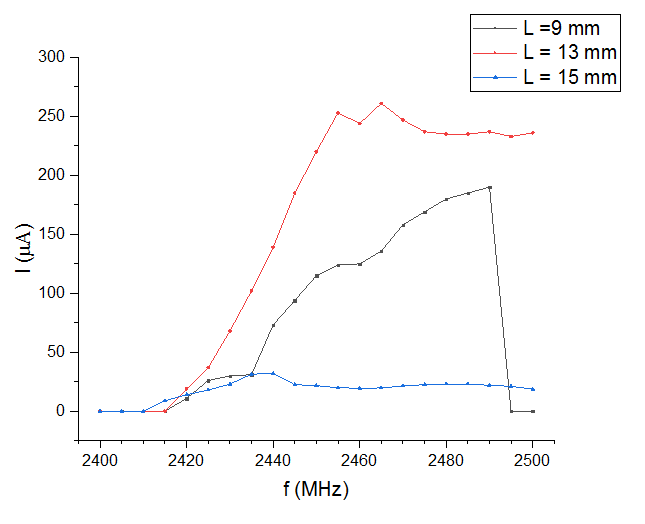 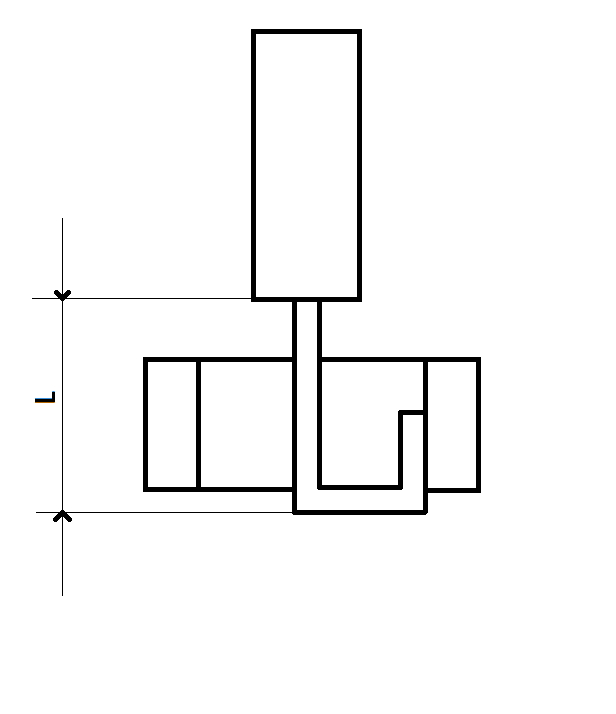 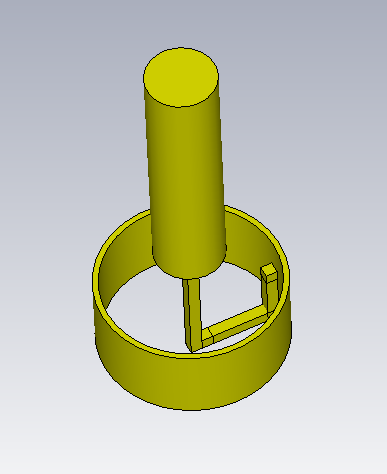 New coupling loop (L = 9, 13, 15 mm)
Extracted current as function of frequency for different coupling loop length (9, 13 and 15 mm, 50 W).
Results
Test 2018
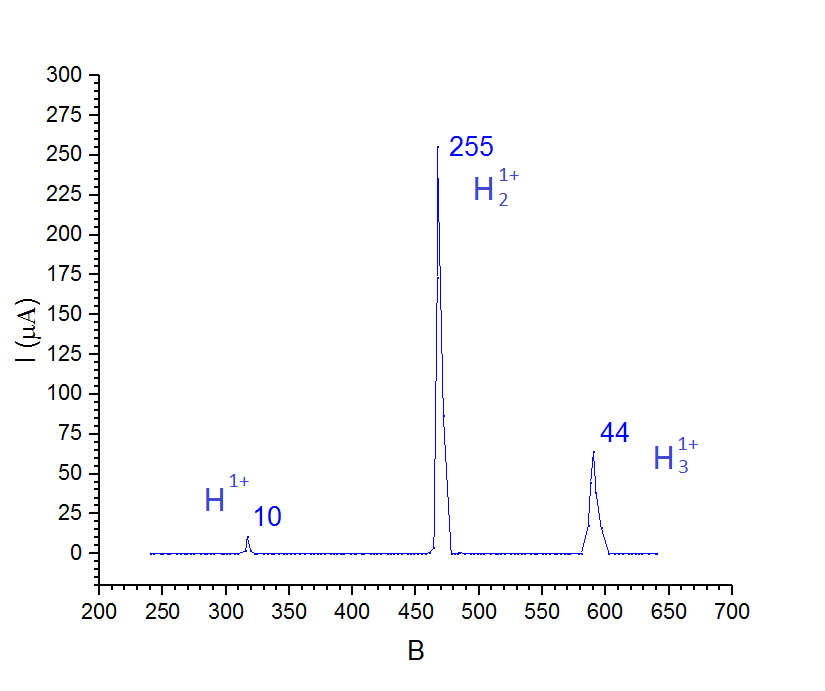 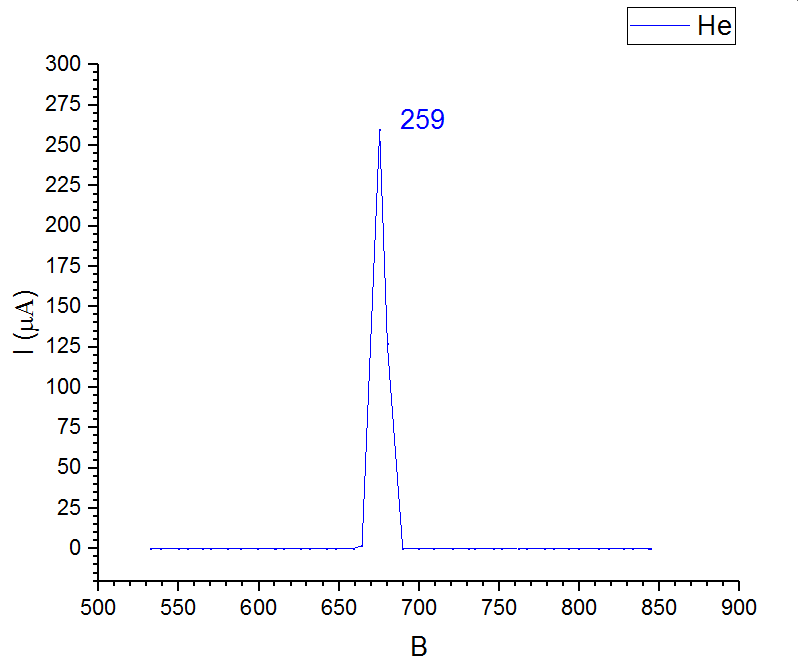 Spectra of He . Dext = 2 mm, f = 2450 MHz, W = 60 W, 8.9 kV, 2.1 *10-6 torr.
Spectra of hydrogen ions.  Dext = 2 mm. 
f = 2452 MHz, W = 60 W, 8.9 kV, 3.2 *10-6 torr.
Results
Test 2018
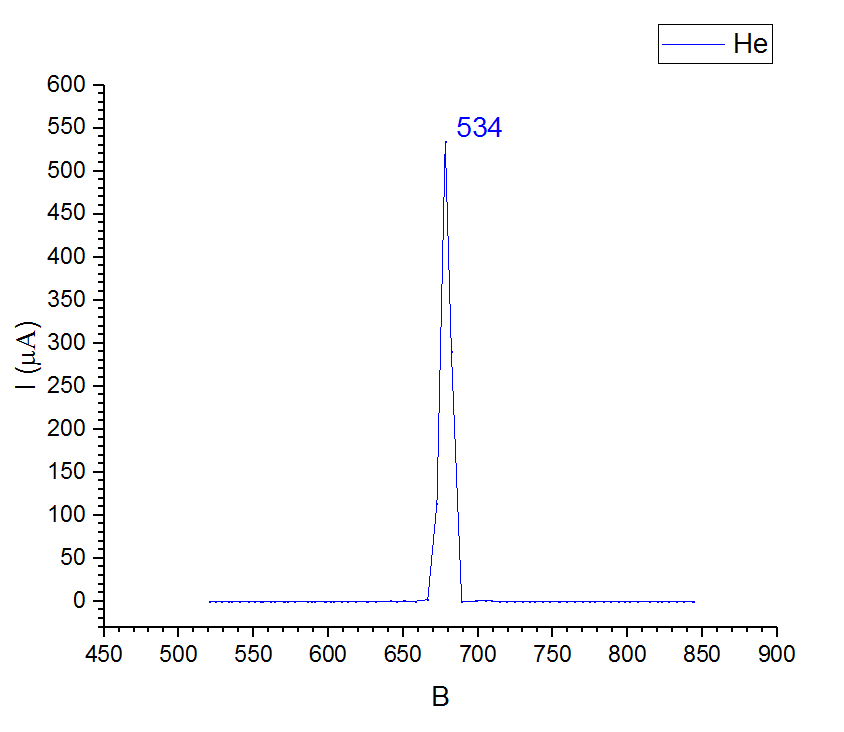 Spectra of helium ions. Dext = 3 mm, f = 2454 MHz, W = 100 W, 8.9 kV, 1.6*10-5 torr.
Results 2018
Max current density of He+ ions consists of 7.5 mA/ cm2 (255 mkA for Ø 2 mm, and 534 mkA for Ø 3 mm)
1
Spectra of hydrogen contains 3.2% (10 µA) of protons, 82.5% (255 µA) of diatomic molecular ions and 14.3% (44 µA) of triatomic molecular ions
2
3
Spectra of helium contains 1 spectral line of He+ ions
Second compact ECR
ITEP, Moscow
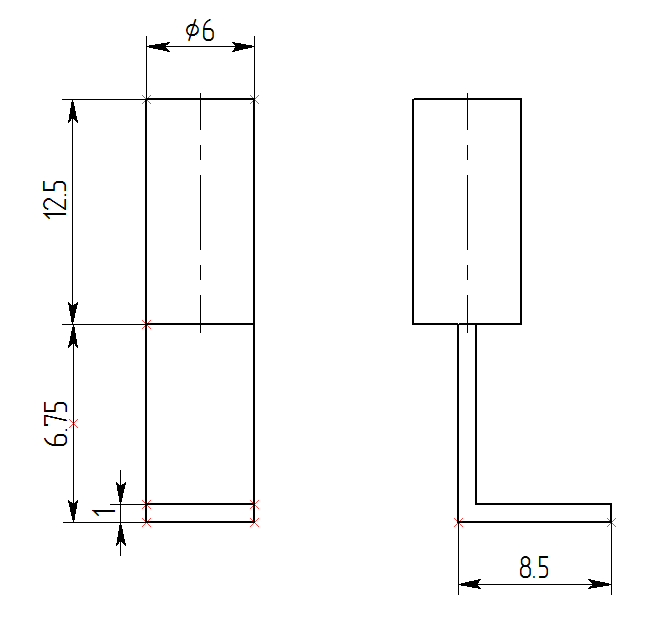 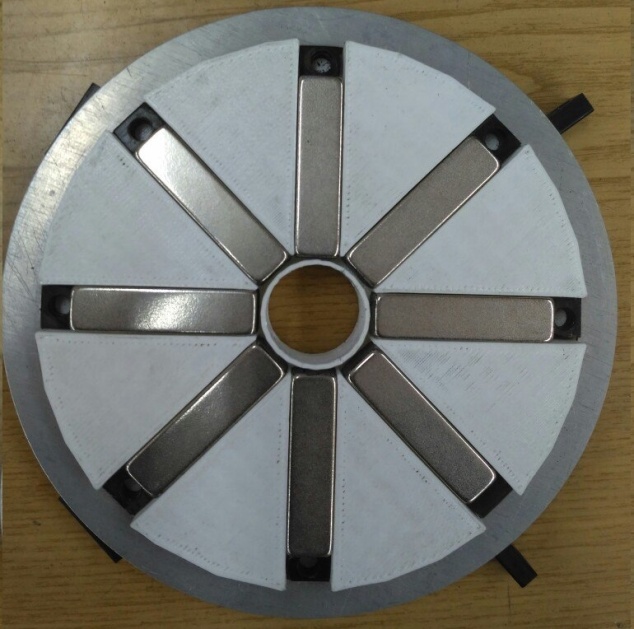 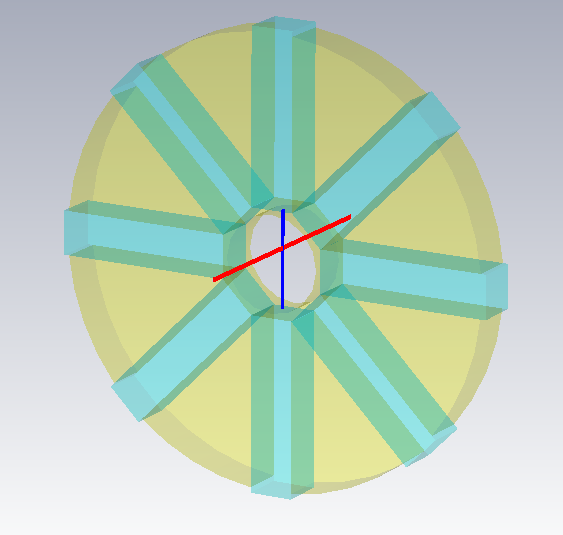 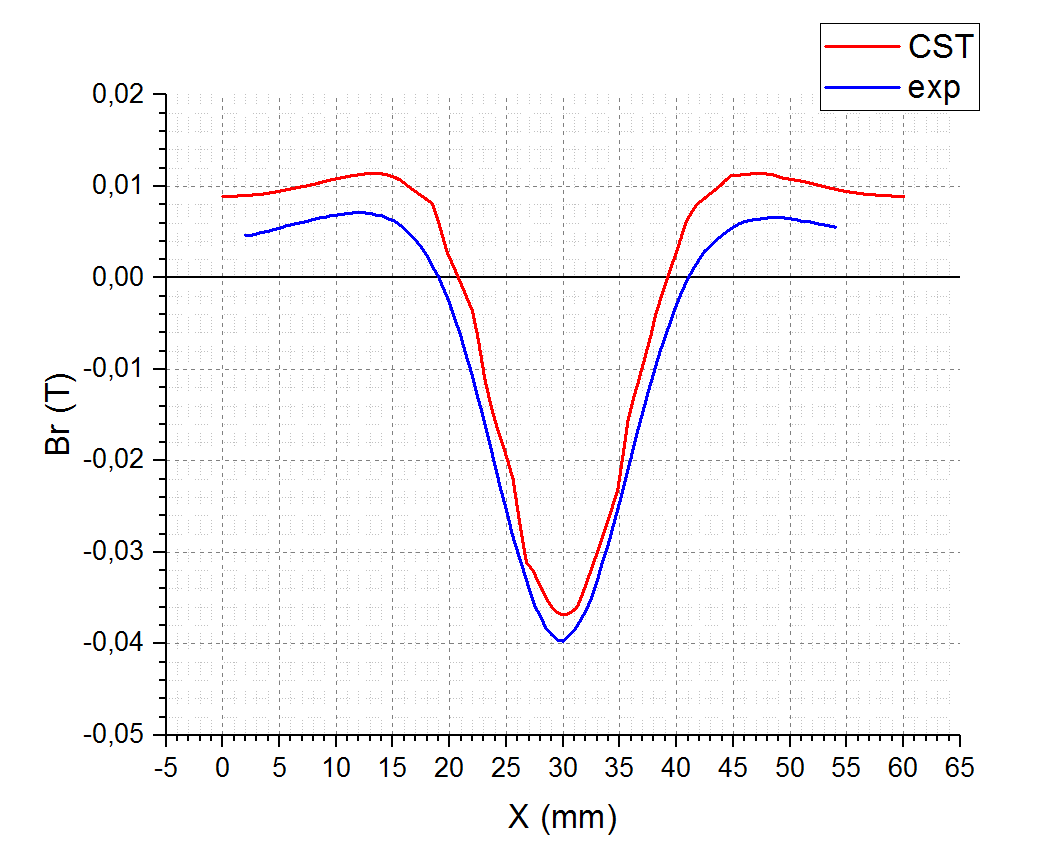 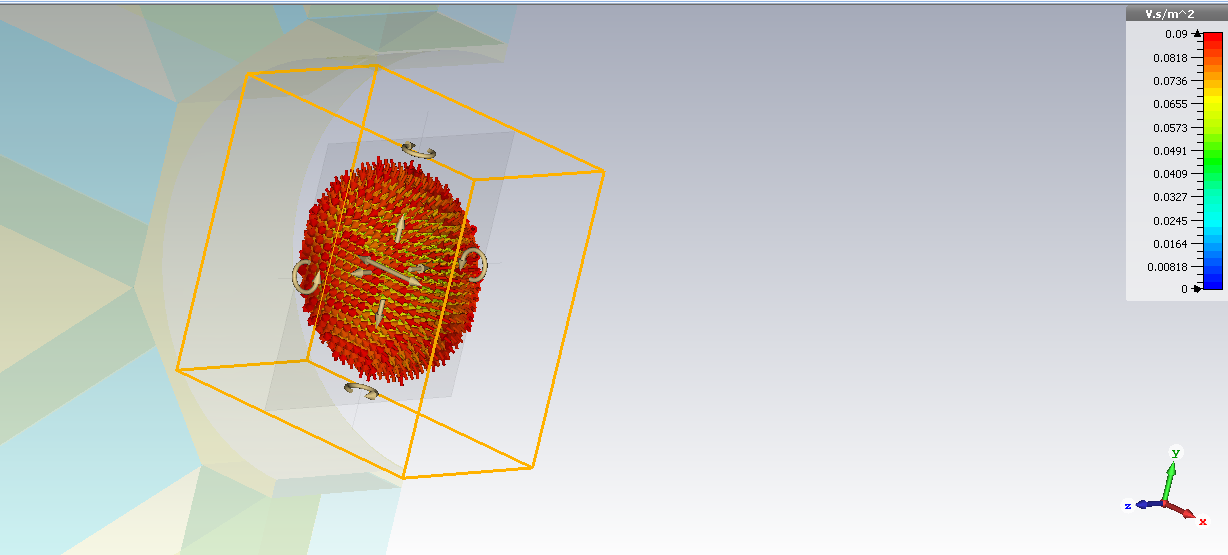 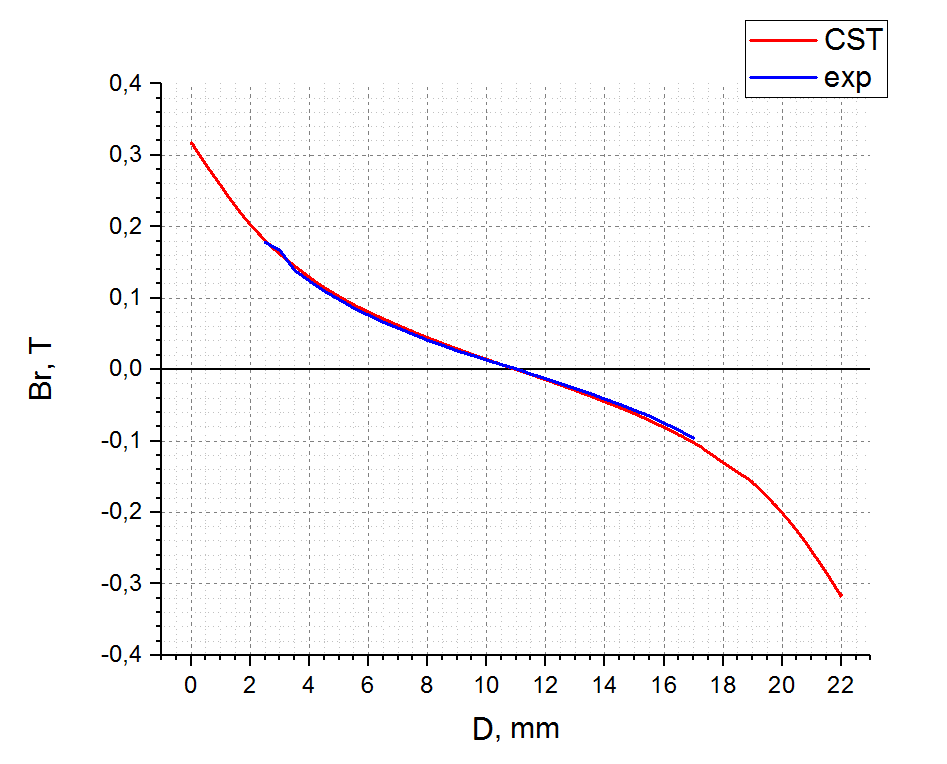 Conclusions
- Beam from the compact ECR source was examined at ECR sources test stand at FLNR
Spectra of hydrogen contains large amount of H2+ molecular ions
Current can be further increased with new remote coupler control device

Future plans: 
 -   Make new adjustment platform for precise positioning of source;
 -   Control the coupling device remotely;
 -   Optimize the optical extraction system;
 -   Try to use well-known and widely used ECR techniques to increase output current (BIAS electrode);

MASHA (Mass-Analyzer of Supper Heavy Atoms):
 - Testing source with heavy gases (Ar, Kr, Xe)
 - Measurements of the gas efficiency and time response of ion source;
Thank you
for your attention